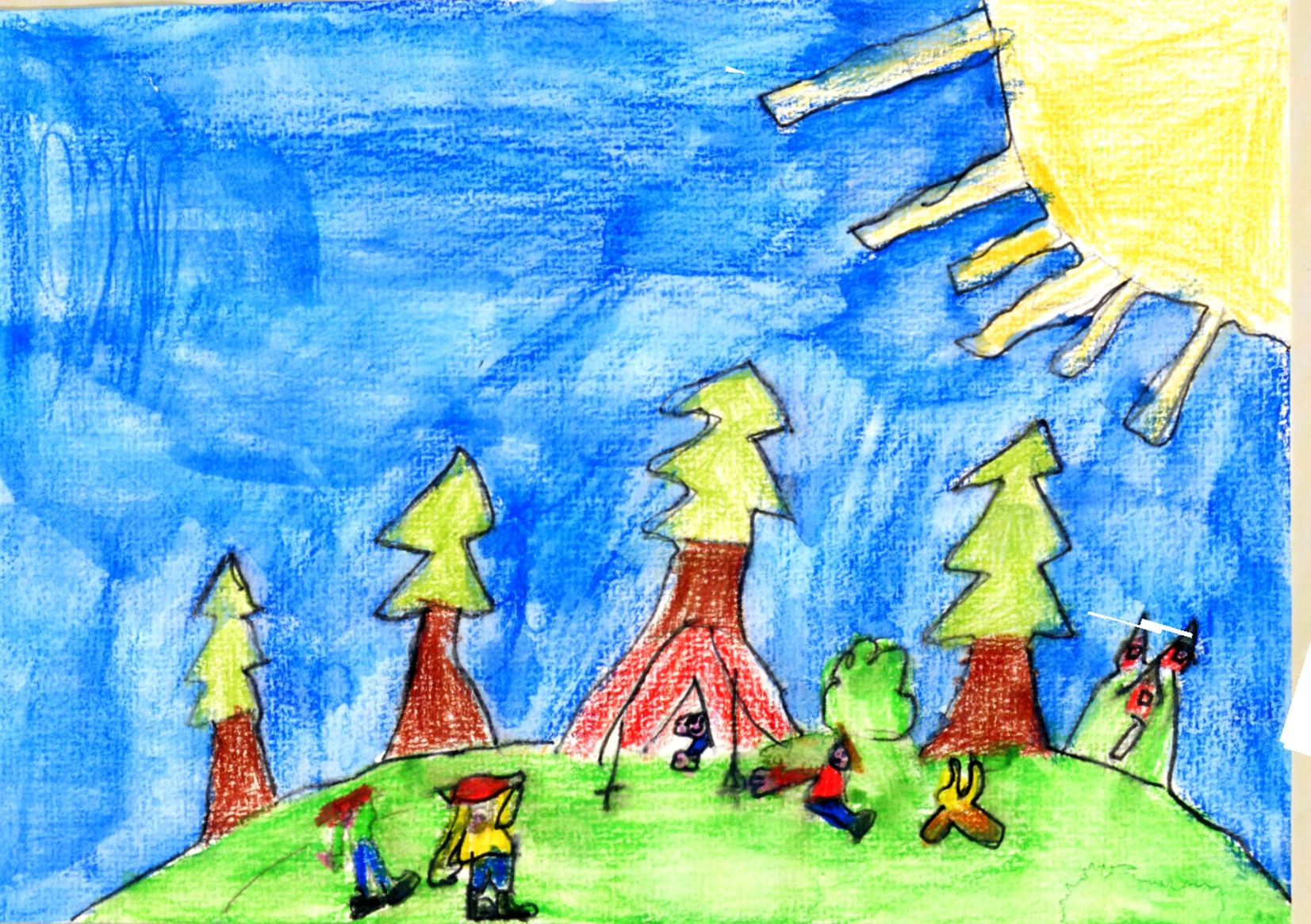 Die Campingferien
Die Kinder waren schon einige Stunden am Wandern, als Jessi plötzlich ihren Stiefel verliert.
Ihr seid so gemein. Nun kann ich nicht mehr wandern.
Haha.
Marco entschuldigt sich bei Jessi. Jessi hat ihn gestern auch ausgelacht, als er im Turnen einen Schuh verloren hat.
Ich hab ihn !
Wir sind wieder quitt.
Die Kinder sehen plötzlich wie es im Einsiedler Wald brennt…
He Leute, fertig jetzt mit Bödsinn machen. Schaut, dort brennt es.
Sie rufen sofort die Feuerwehr an und melden den Brand.
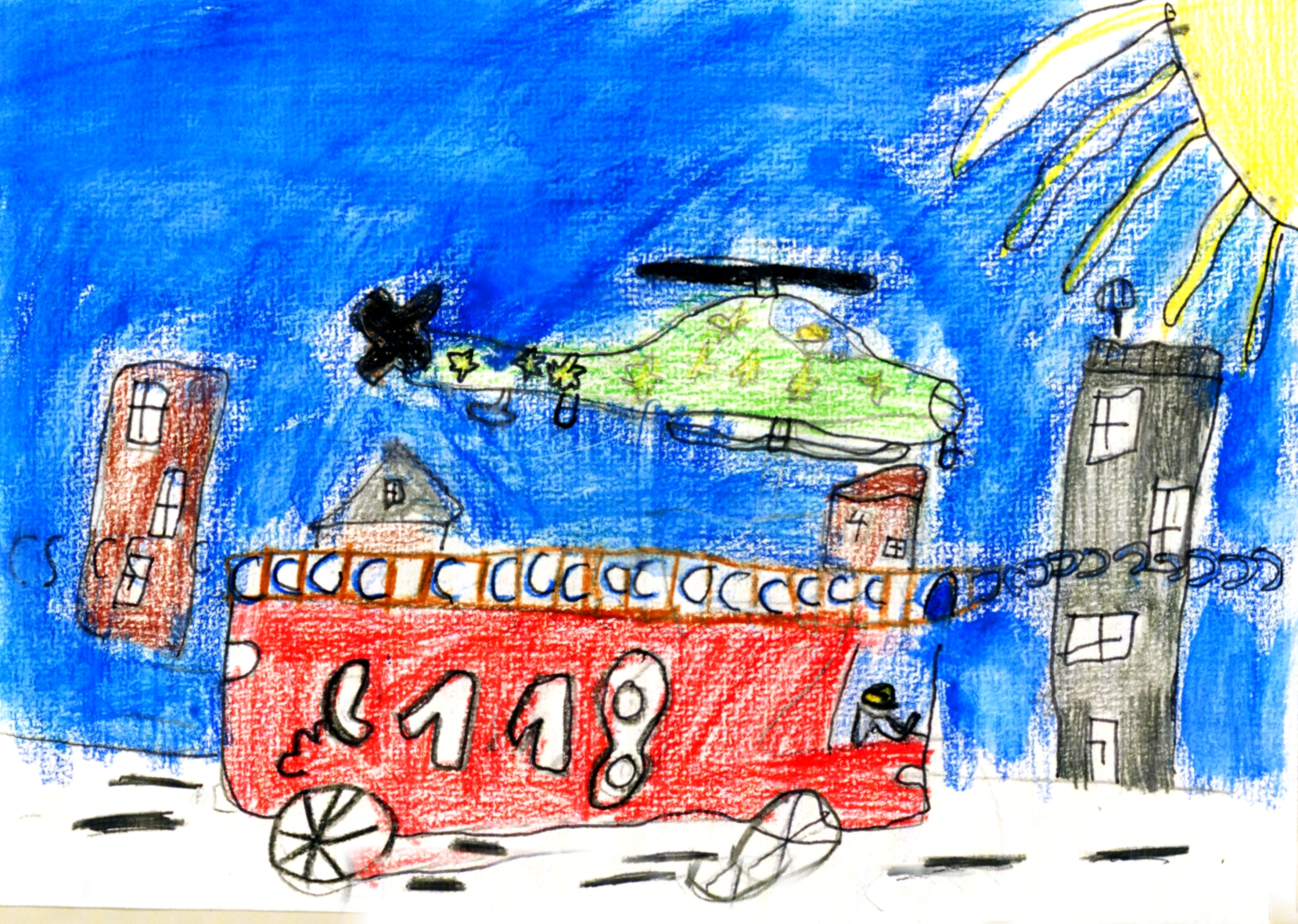 Die Feuerwehr kommt sofort.
Tütato…………
Die Feuerwehr kommt und löscht das Feuer.
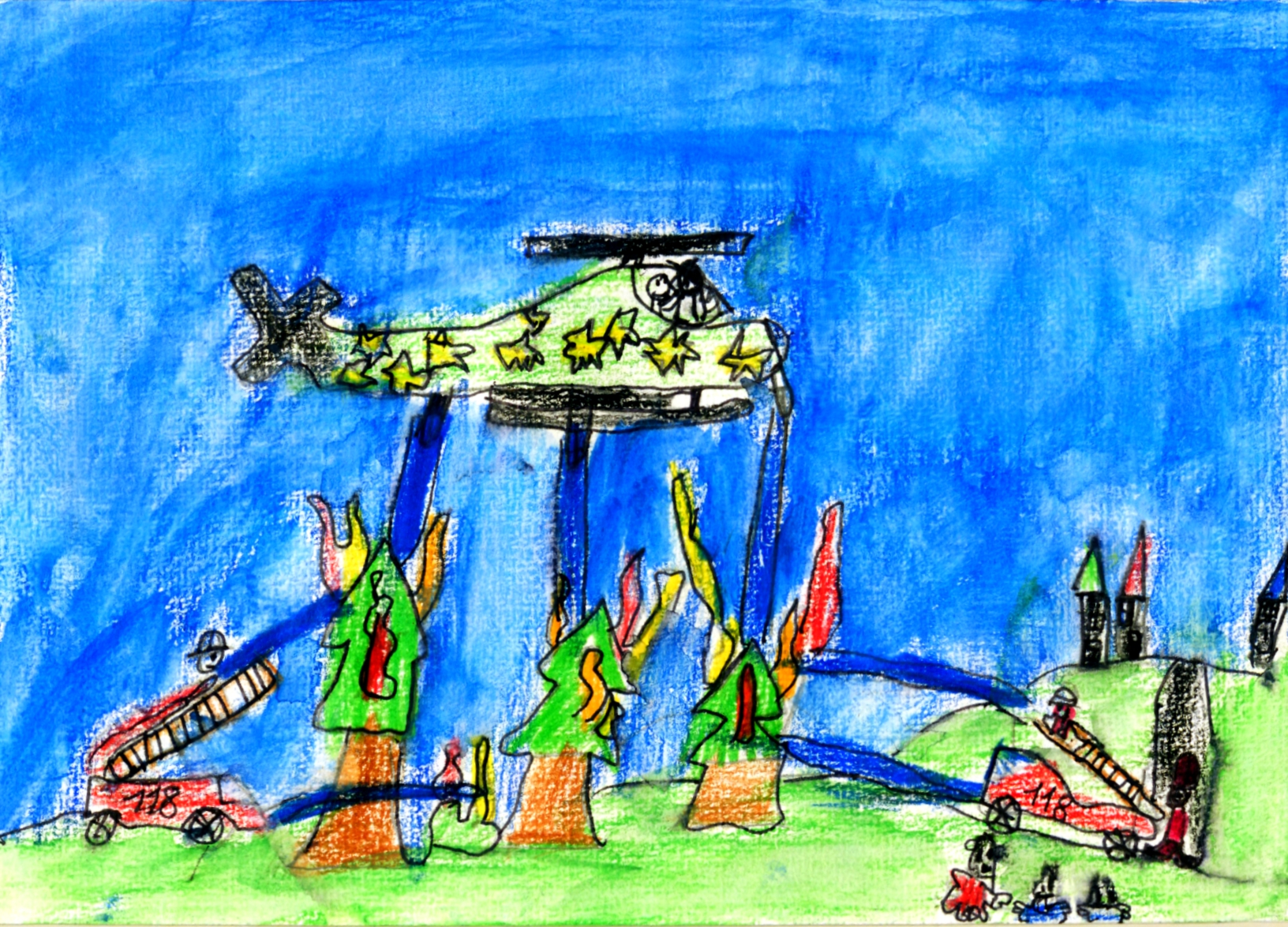 Vielen Dank für eure Hilfe Kinder, das ist nochmals gut ausgegangen.